Nikotinamit Adenin Dinükleotit(NADH)
Nikotinamit Adenin Dinükleotit (NADH)
Nikotinamit adenin dinükleotit (NAD+ okside halidir) ve yakın analoğu olan nikotinamit adenin dinükleotit fosfat (NADP+), iki nükleotidin fosfat gruplarının bir fosfoanhidrit bağıyla birleşmesi sonucu oluşur.
Nikotinamit Adenin Dinükleotit (NADH)
Nikotinamit halkası piridine benzediği için, bu bileşikler piridin nükleotidi olarakta adlandırılabilirler.

Niasin vitamini, nikotinamit nükleotitlerinin nikotinamit kısmının kaynağıdır.

Her iki koenzimde nikotinamit halkasının tersinir indirgenmesine uğrar.
Nikotinamit Adenin Dinükleotit (NADH)
Oksidasyona uğrayan bir substrat molekülü (dehidrojenasyon) iki hidrojen atomunu vermekte, nükleotidin okside formu (NAD+ veya NADP+) bir hidrit iyonu kabul etmekte (:H-, bir proton ve iki elektrona eş değerdir) ve indirgenmiş formuna (NADH veya NADPH) dönüşmektedir.

Substrattan ayrılan ikinci protein sulu ortama salınır.
Nikotinamit Adenin Dinükleotit (NADH)
Her bir nükleotit tipi için yarı-tepkime aşağıdaki gibidir.
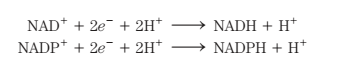 Nikotinamit Adenin Dinükleotit (NADH)
NAD+ veya NADP+’nin indirgenmesi, nikotinamit kısmındaki benzen halkasını (azot halkası üzerinde sabit pozitif yük bulunur) kinon formuna (azot üzerinde yük yok) dönüştürür.
Nikotinamit Adenin Dinükleotit (NADH)
İndirgenmiş nükleotitler 340 nm’de ışığı absorblarken okside formları bu absorbsiyonu gerçekleştiremez.
Nikotinamit Adenin Dinükleotit (NADH)
NAD+ ve NADP+ bileşiklerinin üzerindeki artı işareti bu moleküller üzerinde net yükü belirtmez ancak çoğunlukla nikotinamit halkası, azot atomu üzerindeki pozitif yükle okside formdadır. 

NADH ve NADPH kısaltmalarında ise ‘H’ eklenen hidrit iyonunu belirtir. Bu nükleotidleri belirtmek için oksidasyon durumlarını belirtmeden NAD ve NADP kullanırız.
Nikotinamit Adenin Dinükleotit (NADH)
Dokuların çoğundaki NAD++NADH’ın toplamı 10-5 M’dır. NADP++NADPH ise bu değerden 10 kez daha azdır. 
Birçok hücre ve dokuda, NAD+ (okside)’nin NADH (redüklemiş)’a oranı yüksek olmakta, bu durum da NADH oluşturmak üzere substrattan NAD+’ye hidrit transferini indüklemektedir. 
Bunun tersi, NADPH (redüklenmiş) okside formdan (NADP) daha fazla miktarda bulunmakta, bu da NADPH’tan substrata hidirit transferini kolaylaştırmaktadır.
Nikotinamit Adenin Dinükleotit (NADH)
Bu durum iki koenzimin metabolik rollerinin özelleşmiş olduğunu yansıtmaktadır. 
 NAD+ genelde katabolik tepkimelerin bir parçası olarak oksidasyonlarda işlev yapar; NADPH ise genellikle redüksiyonların koenzimi olarak anabolik tepkimelerin bir parçasıdır. 
Çok az sayıdaki enzim her iki koenzimi kullanmakta, ancak çoğu birini tercih etmektedir. Bu işlevsel özelleşme, hücrenin aynı bölümünde işlevsel olarak farklı elektron taşıyıcıları havuzunun oluşumuna neden olmaktadır.
Nikotinamit Adenin Dinükleotit (NADH)
200’den fazla enzimin katalizlendiği tepkimelerde NAD+ bir indirgenmiş substrattan hidrit iyonu kabul etmekte veya NADPH (veya NADH) bir hidrit iyonunu okside substrata vermektedir.
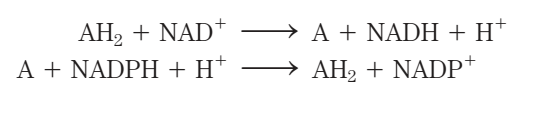 Burada AH2 indirgenmiş, A yükseltgenmiştir. 
 Bu tipteki enzimlere oksideredüktazlar (dehidrogenazlar) olarak adlandırılır.
Nikotinamit Adenin Dinükleotit (NADH)
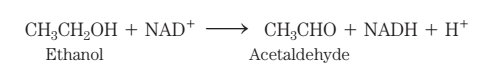 Örnek olarak; etanoldaki karbon atomlarından biri, bir hidrojen kaybetmekte ve bileşik bir alkolden bir aldehide oksitlenmektedir.
Nikotinamit Adenin Dinükleotit (NADH)
NAD+ veya NADP+ indirgendiğine, hidrit iyonu nikotinamit halkasının ön (A yüzü) ya da arka (B yüzü) yüzüne transfer olur. 

İzotop- işaretli substratlarla yapılan çalışmalar bir enzimin A tipini ya da B tipini katalizlediğini, ancak her iki tipi birden katalizlemediğini göstermektedir.
Nikotinamit Adenin Dinükleotit (NADH)
Örneğin, maya alkol dehidrogenazı ve omurgalı kalbi laktat dehidrogenazı hidrit iyonunu, nikotinamit halkasının A yüzüne transfer etmektedir. 
Bu enzimleri hidrit iyonunu nikotinamit halkasının B yüzüne transfer eden diğer grup enzimlerden farklandırmak için, A tipi dehidrogenazlar olarak sınıflandırılır.
Nikotinamit Adenin Dinükleotit (NADH)
Nikotinamit Adenin Dinükleotit (NADH)
Bir dehidrogenazla NAD veya NADP arasındaki birleşme göreceli olarak gevşektir. Koenzim, elektronları suda çözünür bir taşıyıcı gibi bir metabolitten diğer metabolite taşırken, bir enzimden diğer enzime kolaylıkla difüze olmaktadır. 

Örneğin maya hücreleri tarafından gerçekleştirilen glukoz fermantasyonu sırasındaki alkol oluşumu, bir hidrit iyonu bir enzim aracılığıyla (gliseraldehit-3-fosfat dehidrogenaz, B tipi bir enzim) gliseraldehit 3-fosfattan ayrılmakta ve NAD+’a transfer olmaktadır.
Nikotinamit Adenin Dinükleotit (NADH)
Oluşan NADH daha sonra enzim yüzeyinden ayrılmakta ve başka bir enzime (alkol dehidrogenaz, A tipi bir enzim) difüzlenmekte, burada bir hidrit iyonunu asetaldehide transfer ederek etanol oluşumunu sağlamaktadır.
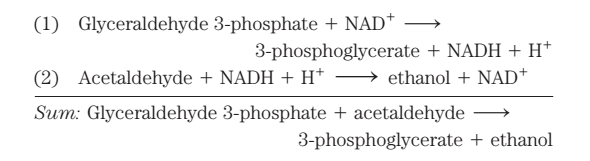 Nikotinamit Adenin Dinükleotit (NADH)
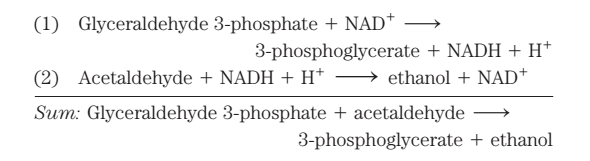 Toplam tepkimeye göre NAD+veya NADH’ın net üretimi veya harcanması yoktur. 
Koenzimler katalitik olarak çalışmakta ve NAD++NADH derişiminde net bir değişiklik yapmaksızın tekrar eden döngü oluşturmaktadır.
Nikotinamit Adenin Dinükleotit (NADH)
Yıkımda görev alan pek çok dehidrogenaz, elektron alıcısı olarak NAD+’a özgüldür.
Nikotinamit Adenin Dinükleotit (NADH)
NADH ve NADPH, dehidrogenazlarla birlikte geri dönüşümlü çalışabilen, suda eriyen elektron taşıyıcılarıdır. 
NADH elektronları yıkım tepkimelerinden kendisinin solunum zincirine giriş noktasına kadar taşır.
NADPH genellikle anabolik tepkimelere elektron sağlar. 
Ne NADH, ne de NADPH mitokondri iç zarına geçemez, ancak elektronlar zarı dolaylı olarak mekikleyerek geçer.
Nikotinamit Adenin Dinükleotit (NADH)
Sitozolde bulunan NADH, mitokondriye gliserol-3-fosfat mekik sistemiyle taşınırsa, oksidatif fosforillenme sonucu 1,5 ATP oluşur.  

Taşınma malat-aspartat mekik sistemi ile gerçekleşirse elde edilen ATP sayısı 2,5 olur.